LESSON10 Tansportation
第十课：交通（jiāotōng）
夏千舒 XIA,Qianshu
May.11th，2020
生词
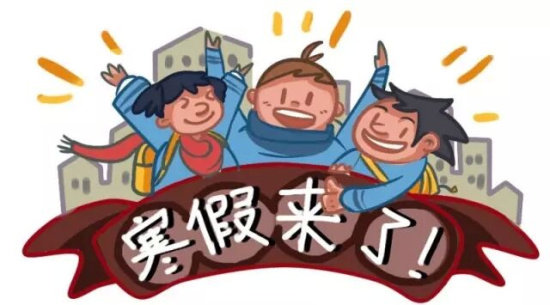 shǔjiǎ
hánjià
暑假
n summer vacation
寒假
n winter vacation
你暑假要做什么？
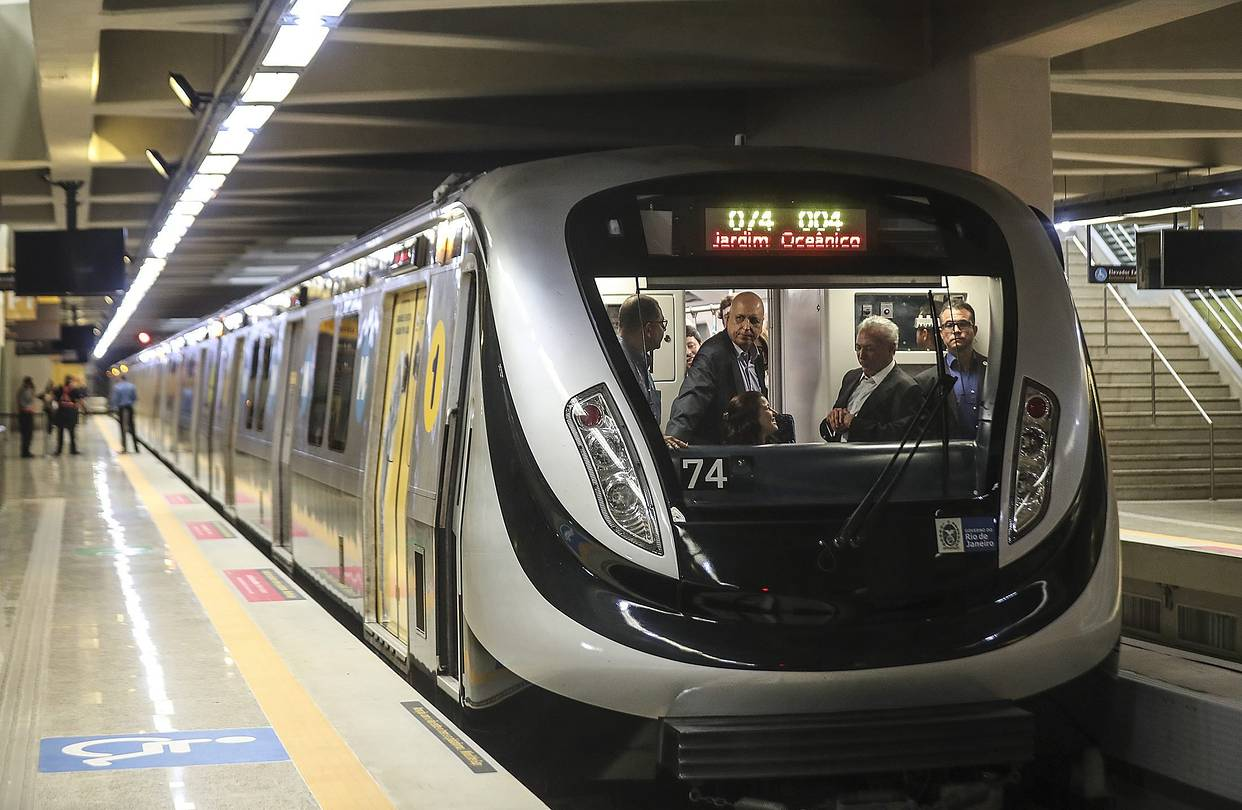 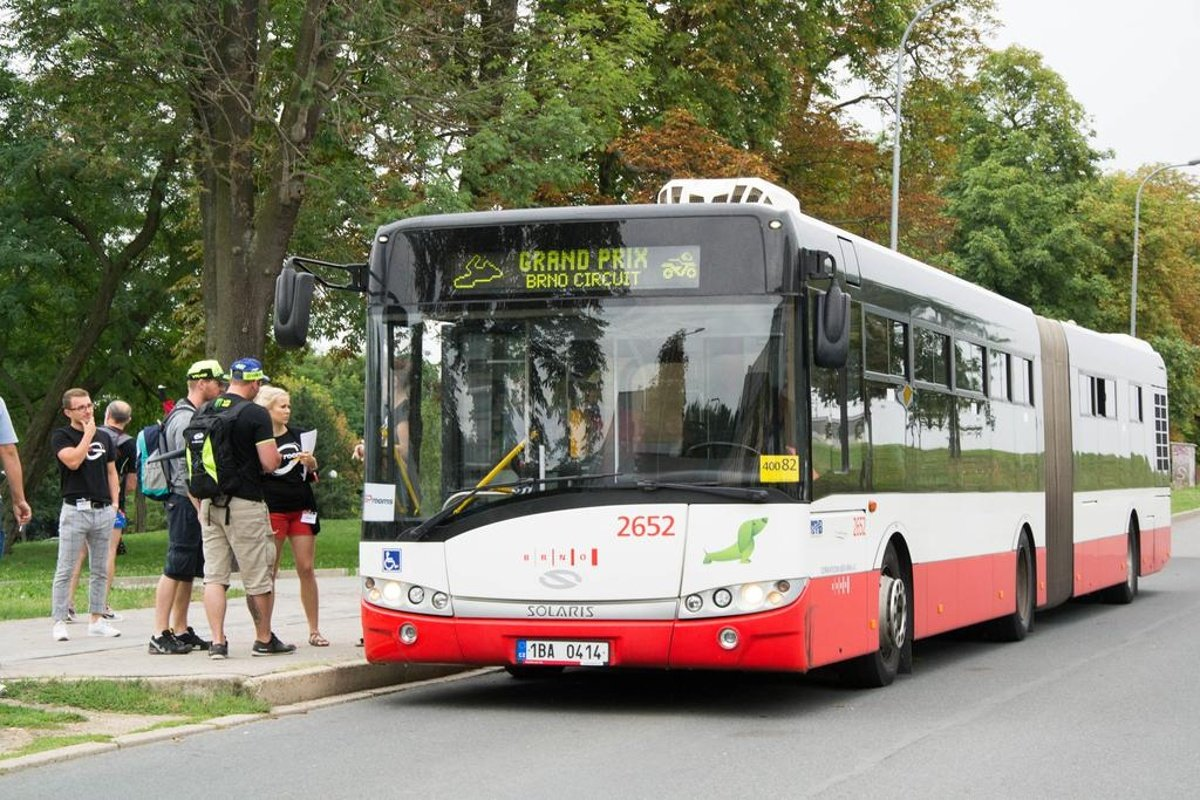 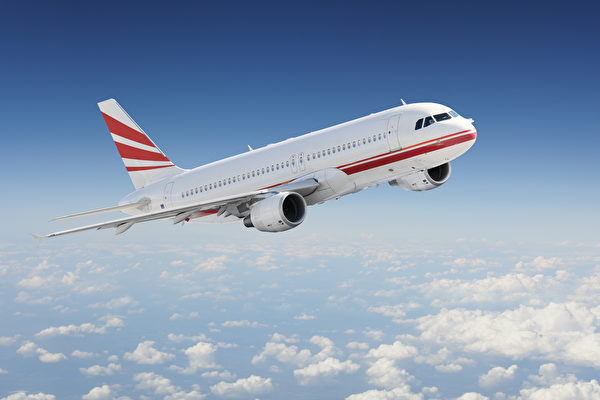 飞机
地铁
公共汽车
gōnggòng qìchē
dìtiě     n subway
fēijī   n airplane
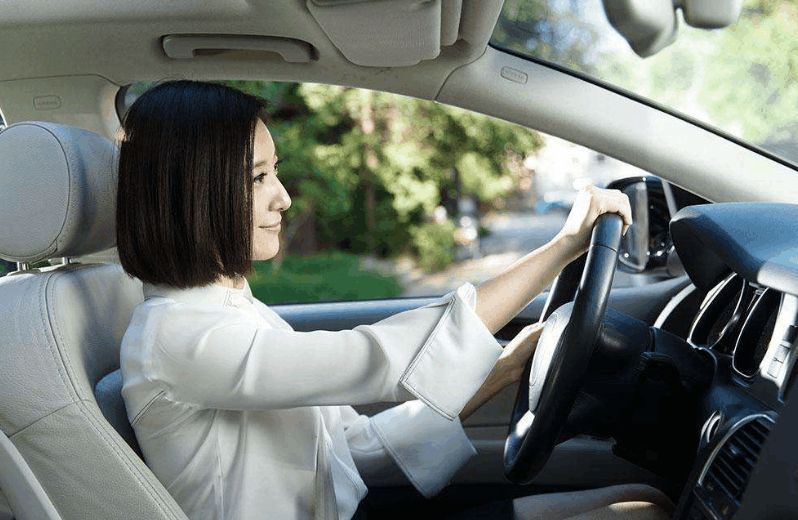 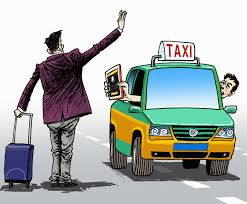 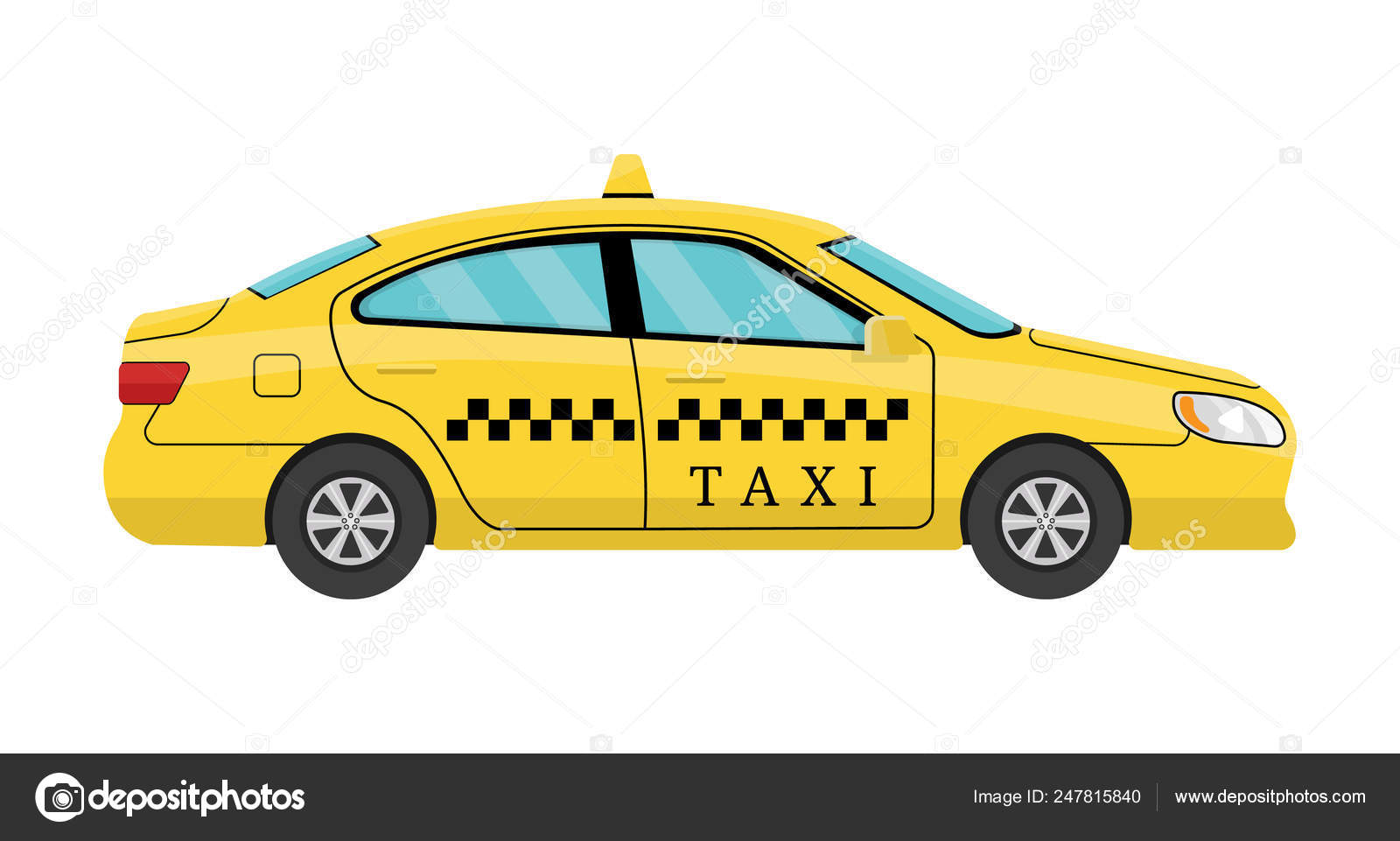 开车
打车
出租汽车
kāi chē  vo to drive a car
dǎ chē  vo to take a taxi
chūzū qìchē   n taxi
zuò
坐
v to travel by
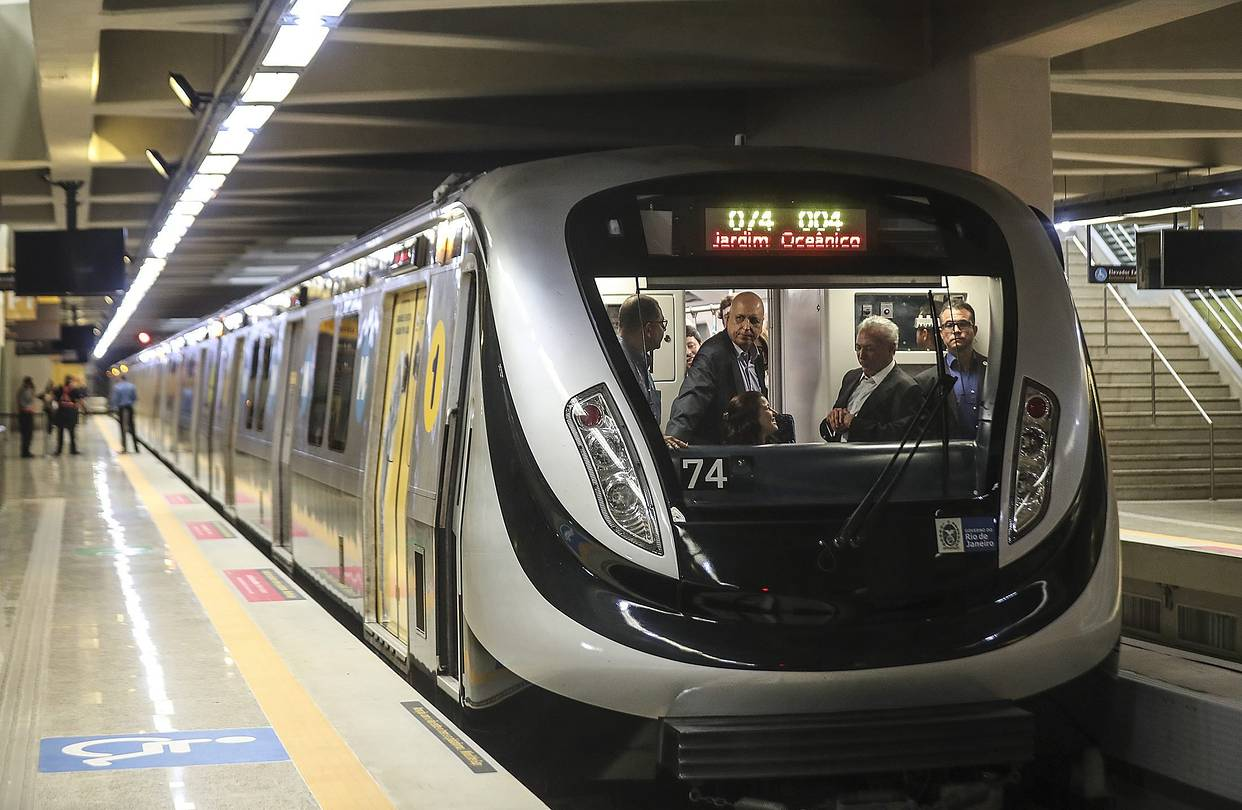 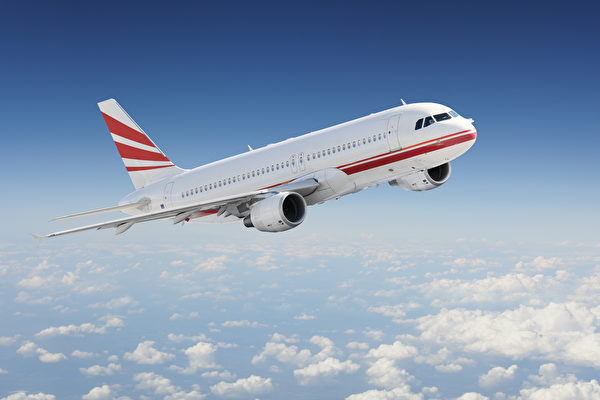 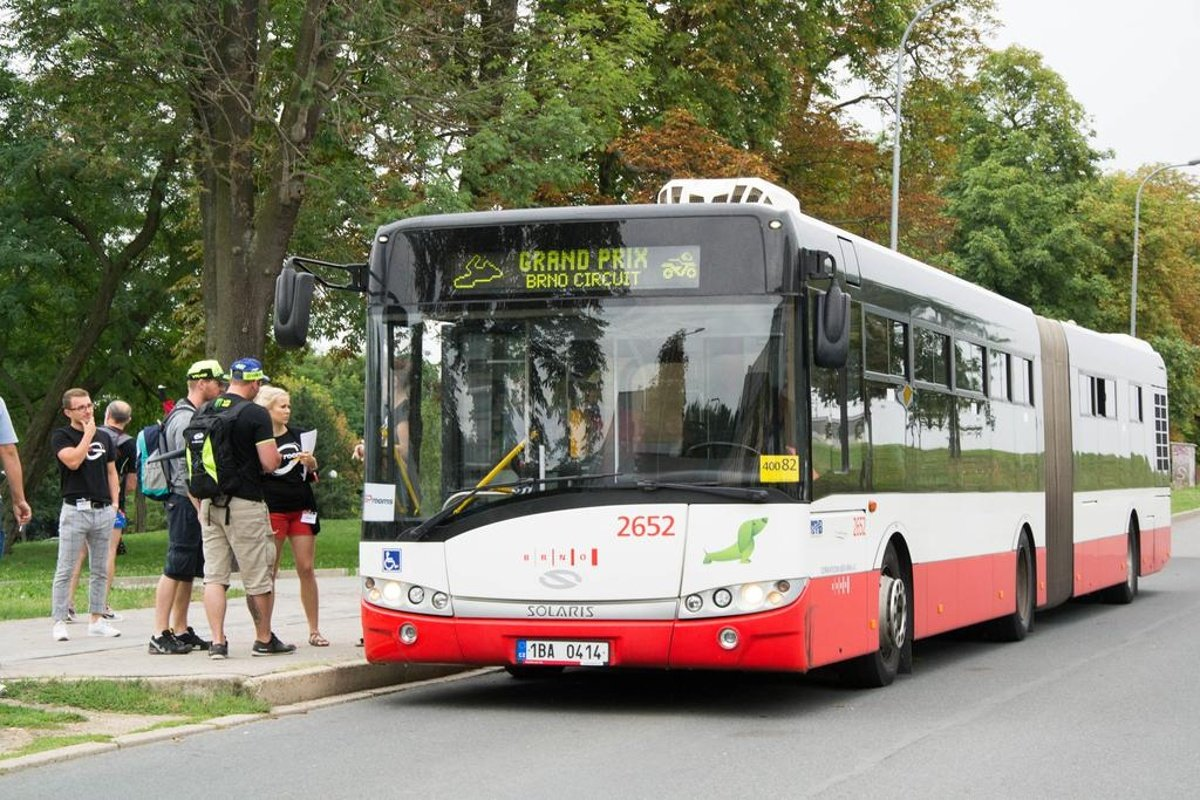 坐地铁
坐公共汽车
坐飞机
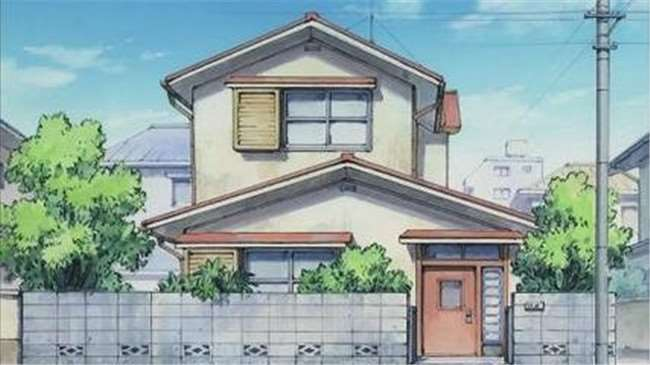 A：你怎么回家？


B：                             。
wǒ zuò fēijī huí jiā
我坐飞机回家
家
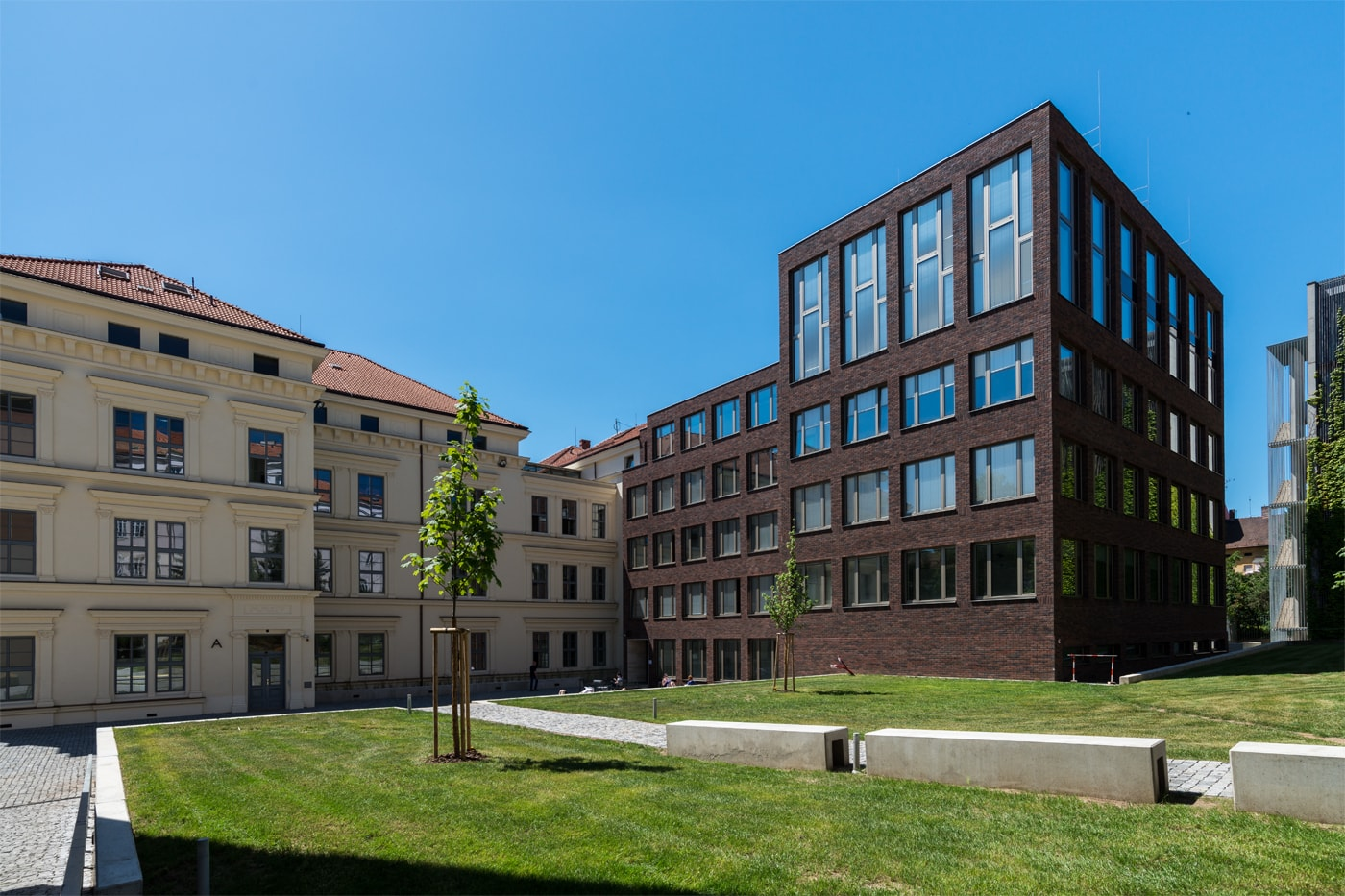 A：你怎么去学校？


B：                             。
wǒ zuò gōnggòng qìchē qù xuéxiào
我坐公共汽车去学校
学校
坐火车的地方：
坐飞机的地方：
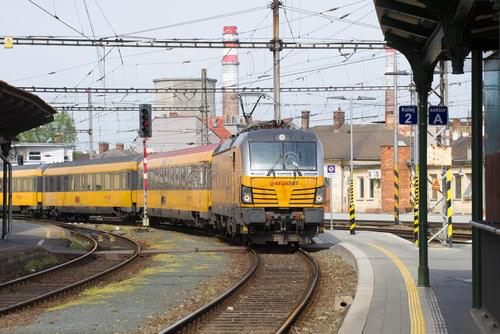 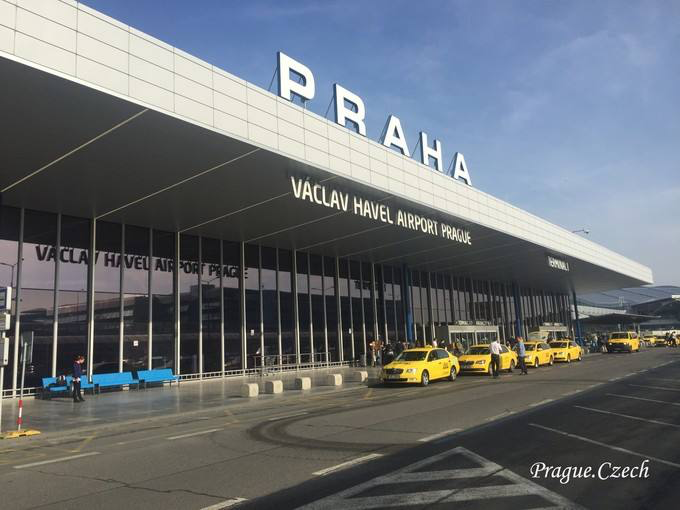 飞机场
    n airport
火车站
   n train station
huòzhě
或者
conj or［See Grammar］
xiān
先
adv first［See Grammar］
先… 再…(xiān…zài…,first…,then)
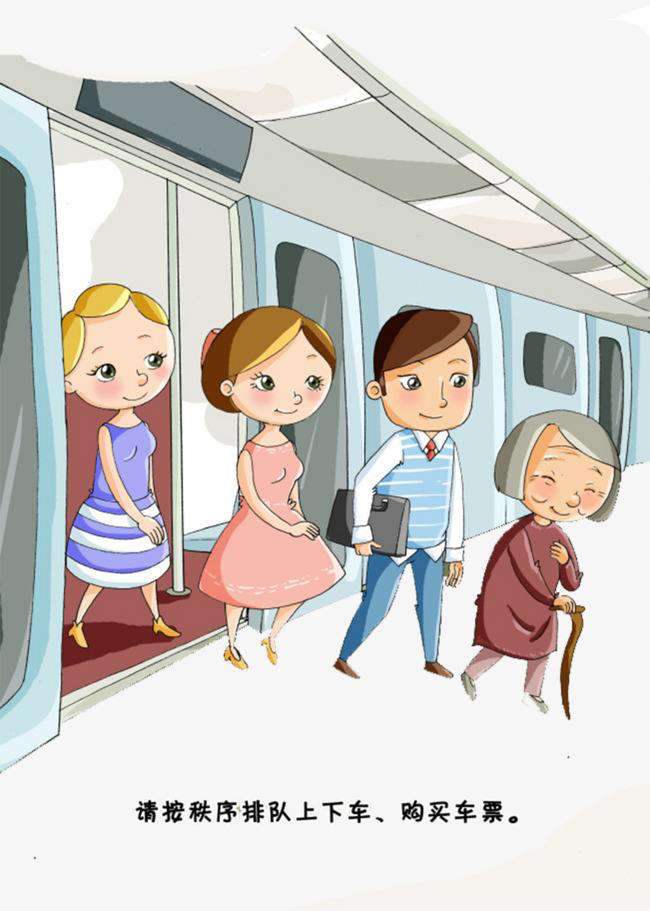 wǒ xiǎng qù xuéxiào ， nǐ zhī dào zài nǎr xià chē ma？
A：我想去学校，你知道在哪儿下车吗？


B：                                                  .
nǐ kě yǐ zài Grohova xià chē
你可以在Grohova下车
xià chē
下车
vo to get off（a bus, train,etc.）
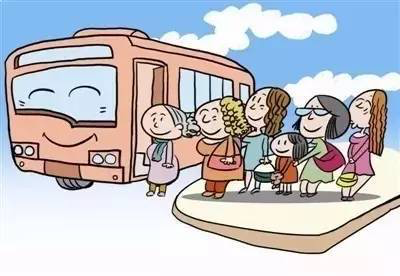 上车   shàng chē     vo  to get on
zǒu
zhàn
站
m （measure word for stops of 
bus, train,etc）
走
v to go by way of；to walk
先… 再…(xiān…zài…,first…,then)
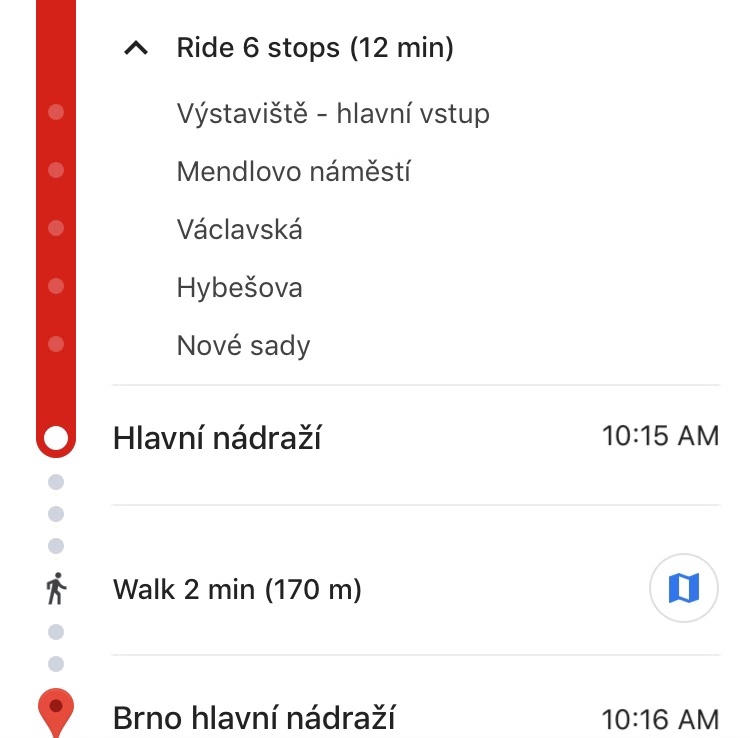 NO.1
xiānzuò
zuò
zàizǒu
六站
两分钟
一路车
先坐_________，坐              下车，再走              。
二十五路或者二十六路车
七分钟
四站
先坐__                       _______，坐              下车，再走              。
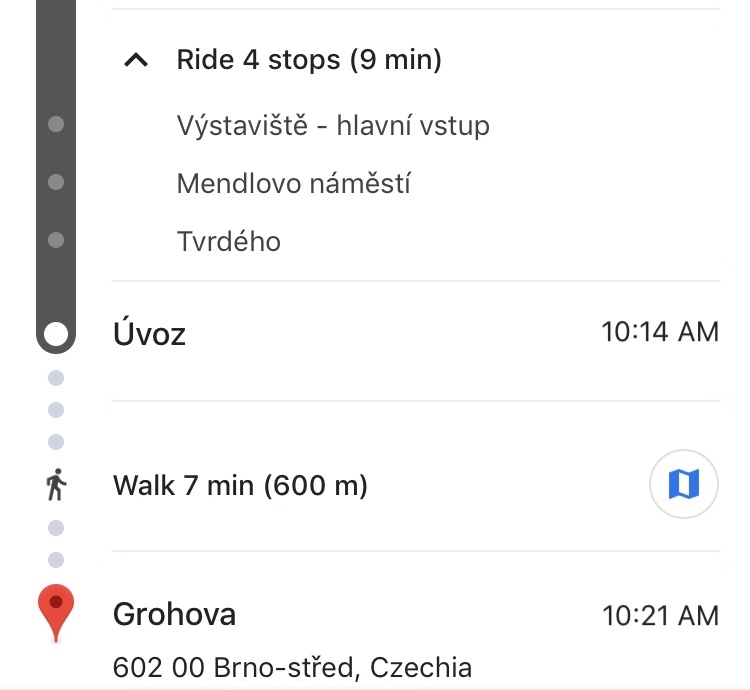 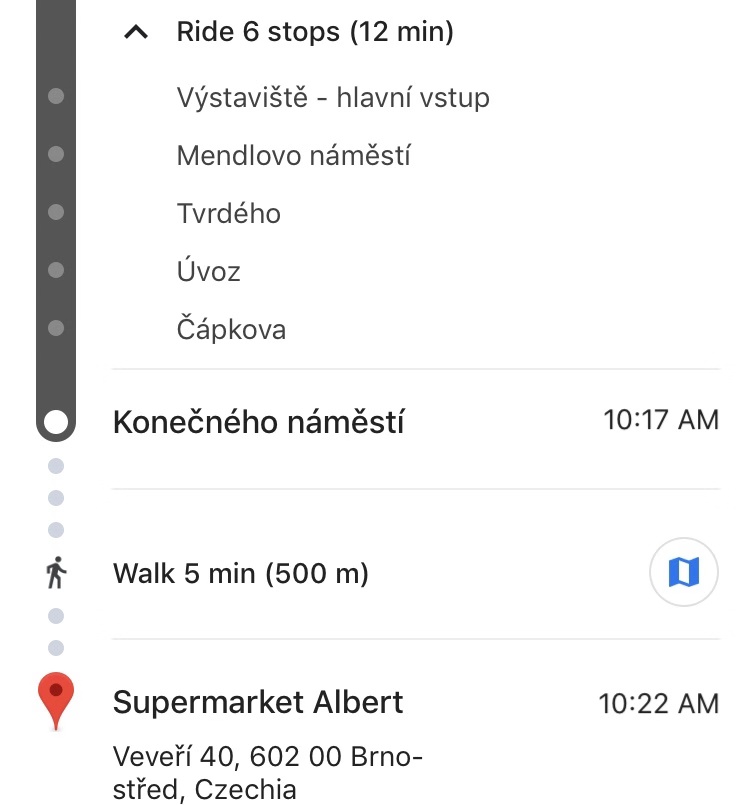 NO.25 or NO.26
NO.25 or NO.26
先坐_________，坐              下车，再走              。
No.1
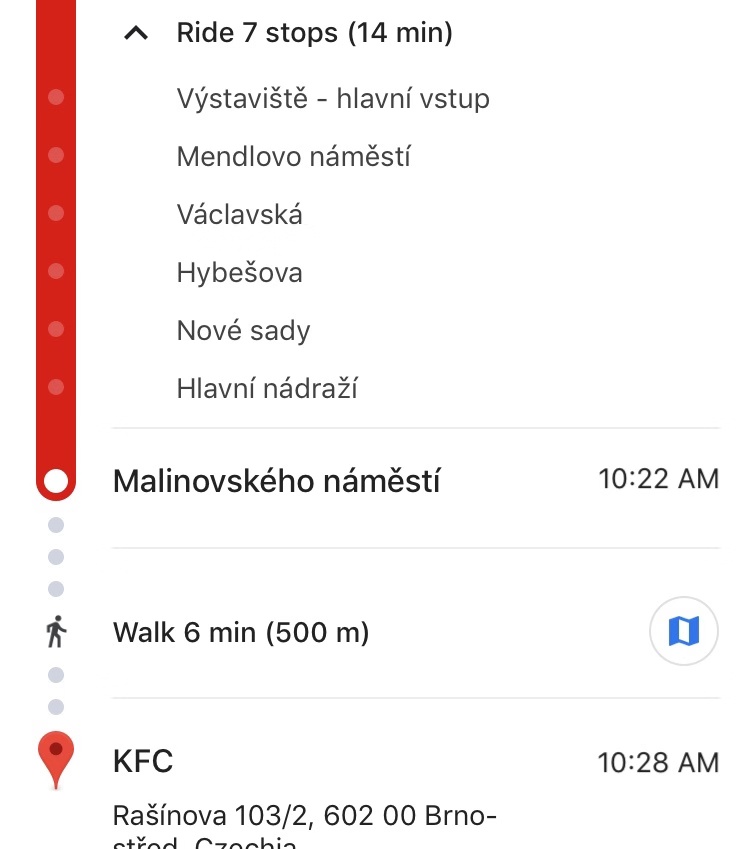 No.40
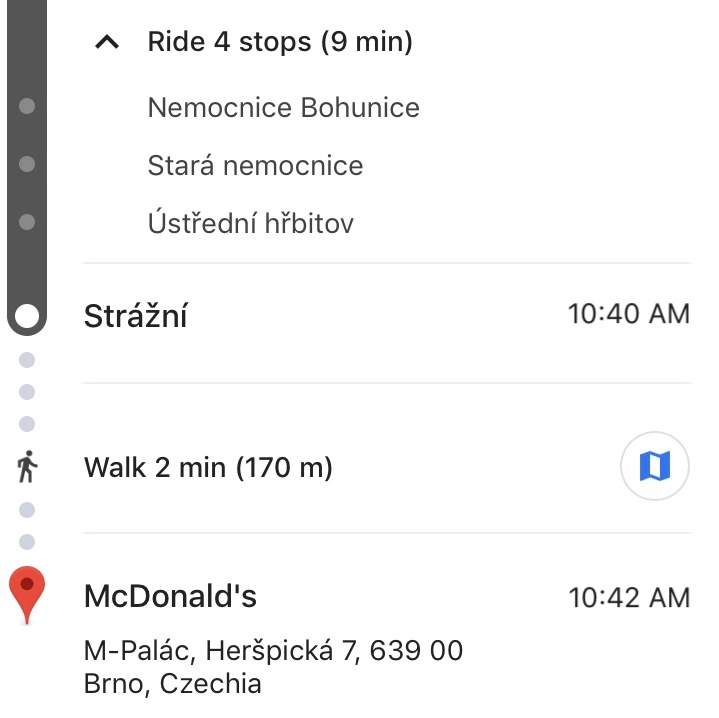 先坐_________，坐              下车，再走              。
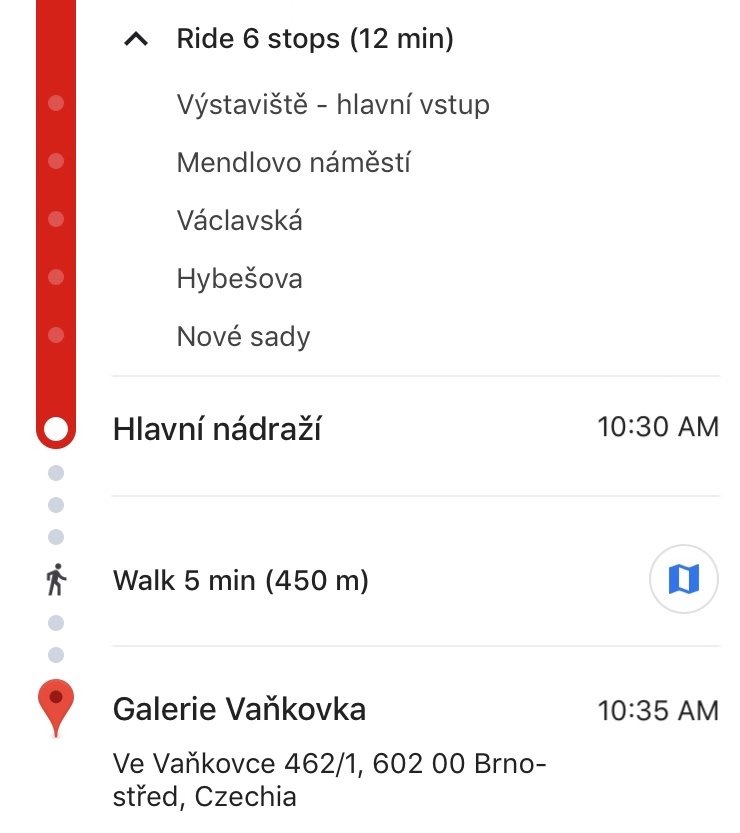 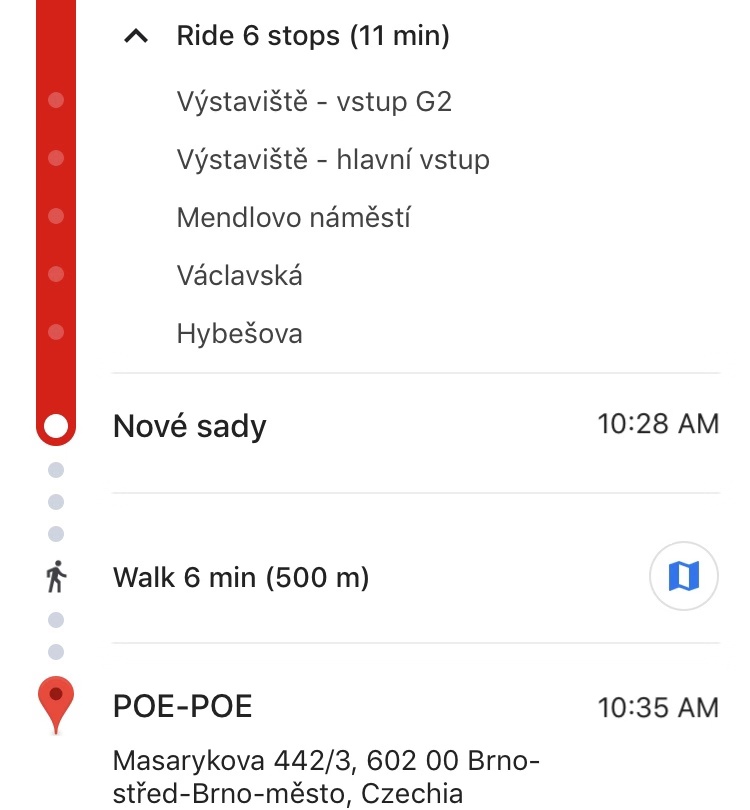 No.1
No.1
先坐_________，坐              下车，再走              。
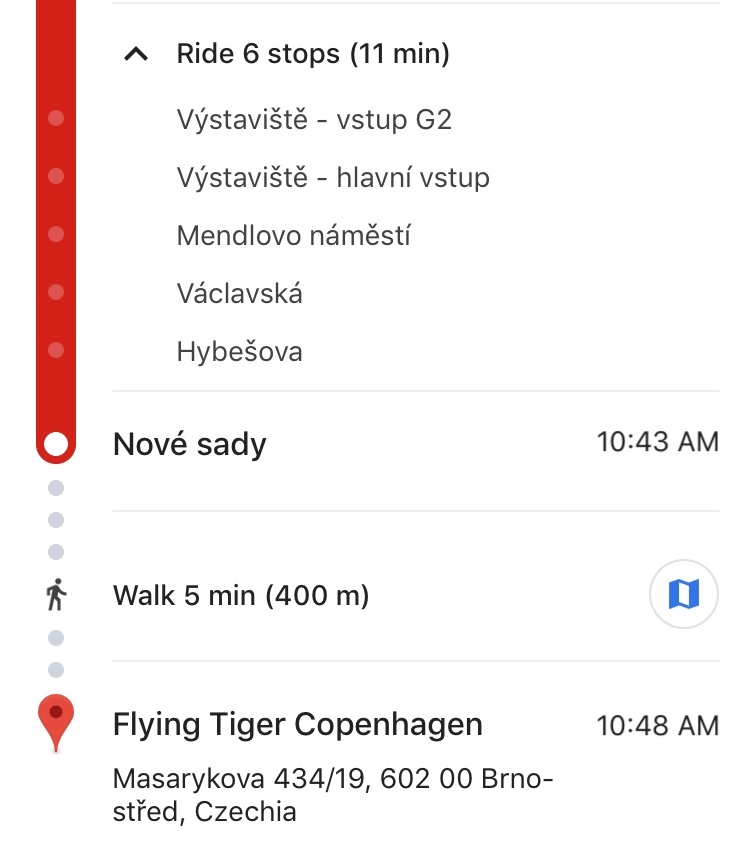 No.1
No.1
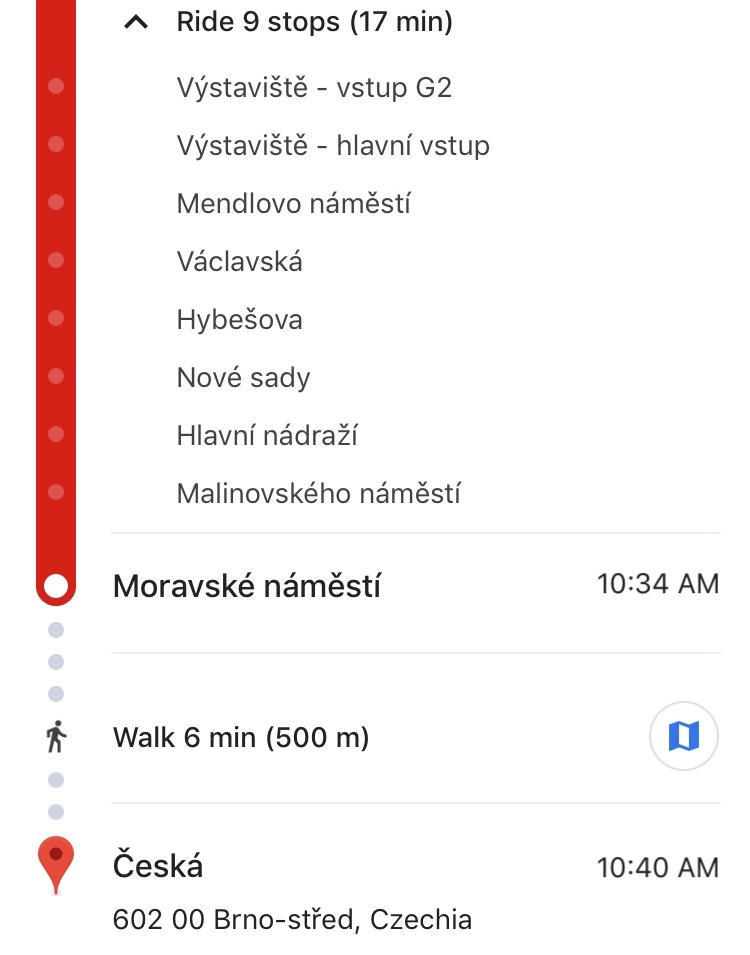 lán
lǜ
绿
           adj green
蓝
           adj blue
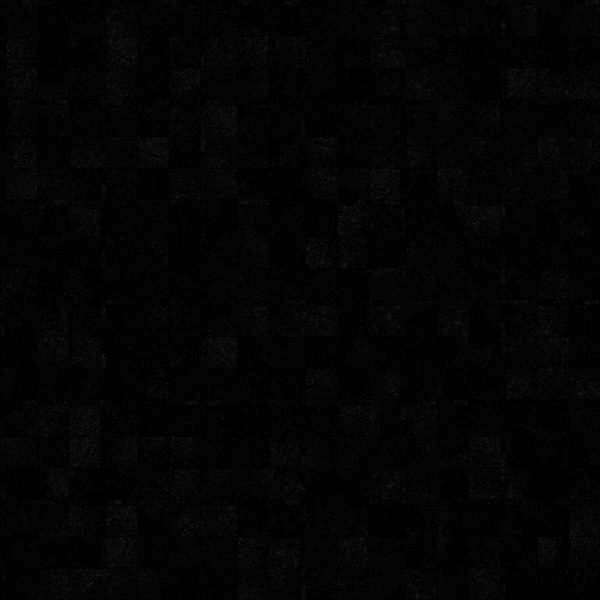 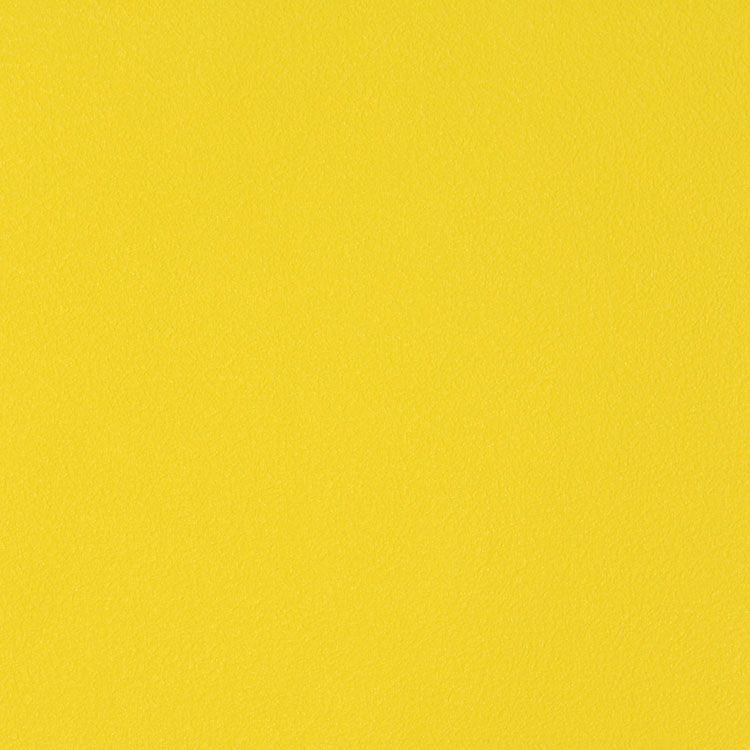 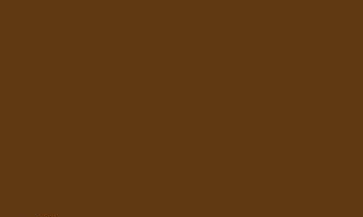 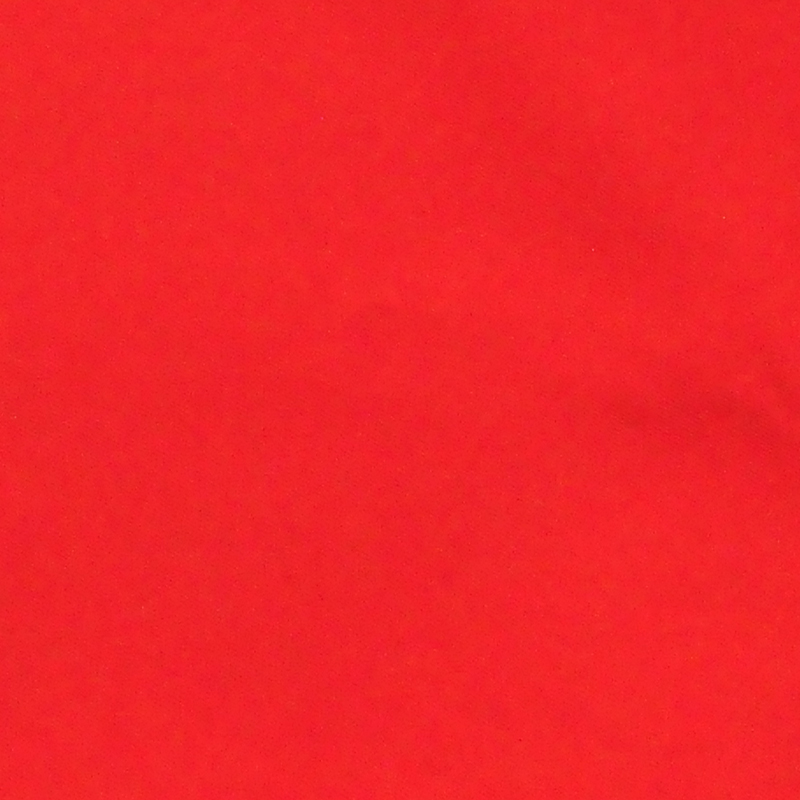 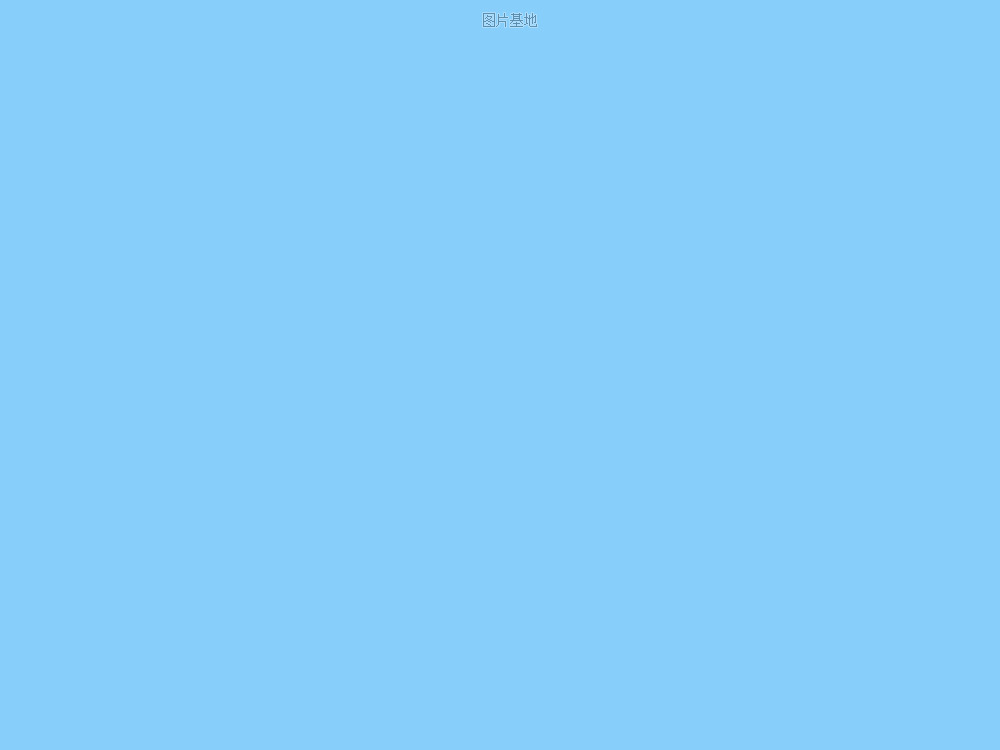 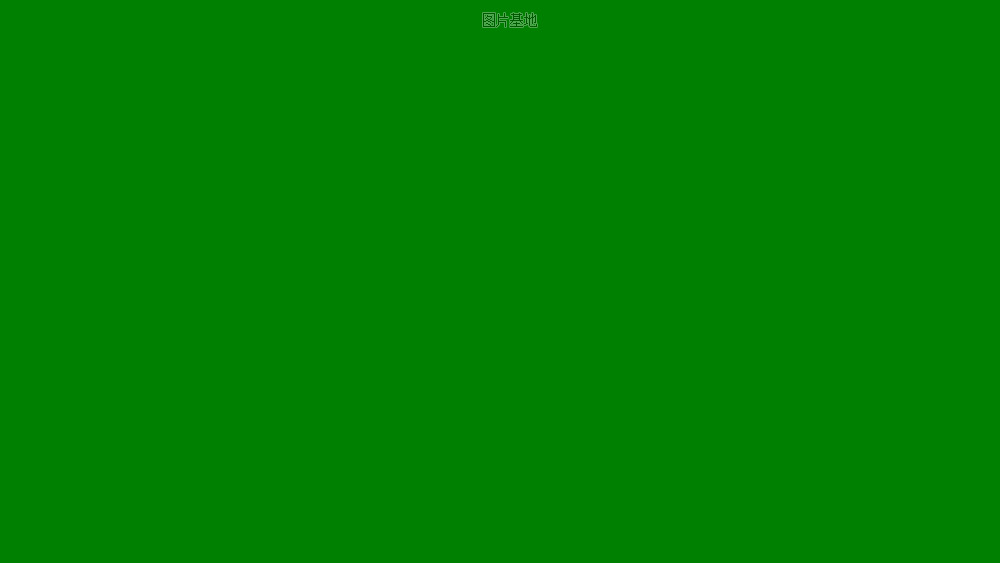 咖啡色
绿色
黑色
蓝色
红色
黄色
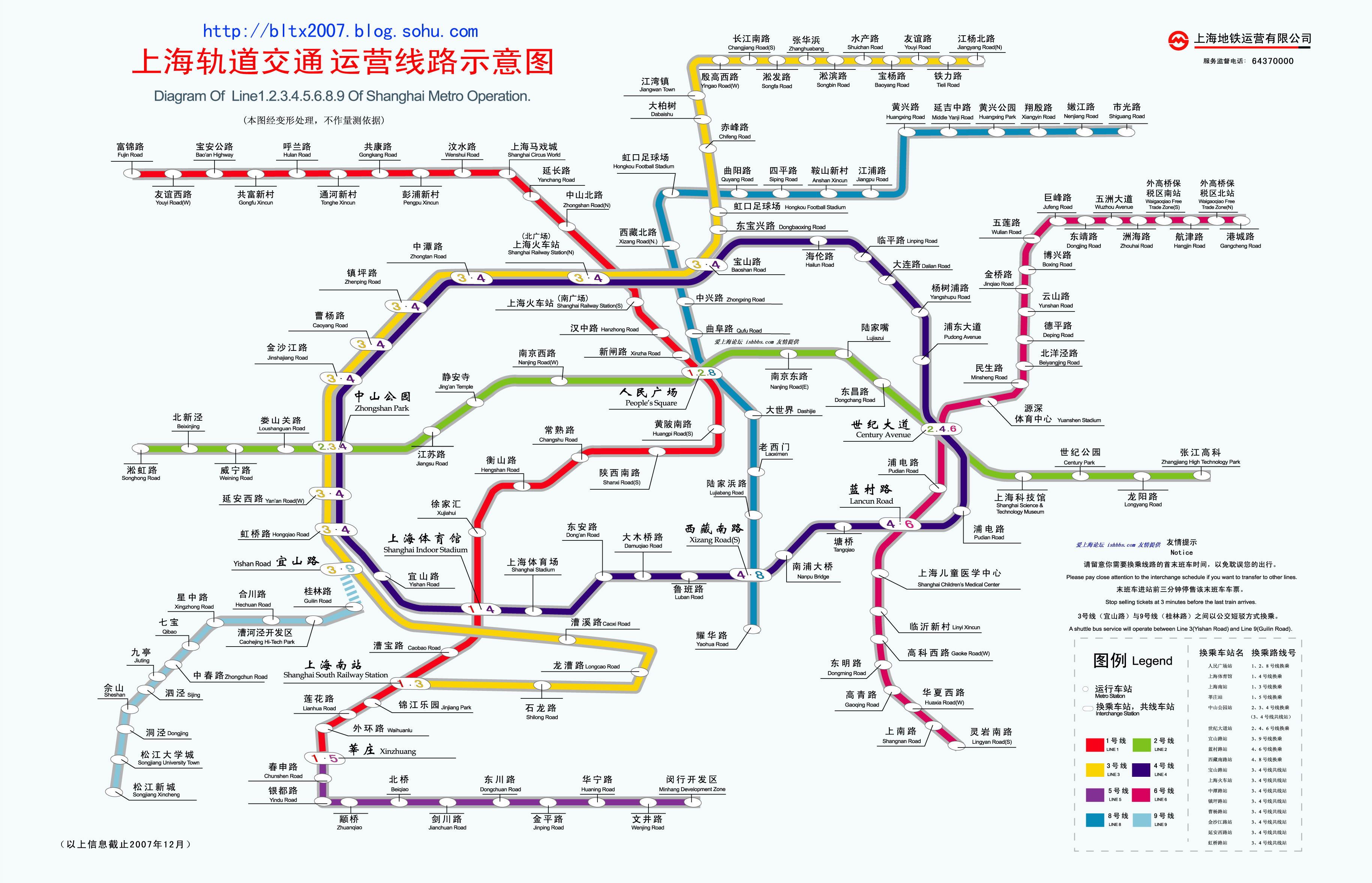 xiàn
线
              n line
太麻烦了！
máfán
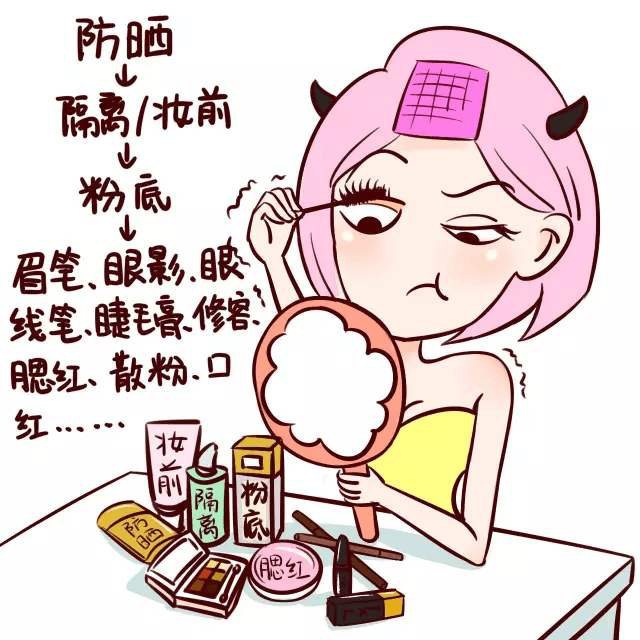 麻烦
            adj troublesome
先…再…最后…
你怎么回家？
rán hòu
zuì hòu
然后
              adv then
最后
              final last
我先____________，再______________，最后______________
坐一路公共汽车
换［huàn］三路公共汽车
走五分钟。
语法
GRAMMAR：Topic－Comment Sentences
When a noun or noun phrase has become established as a know element in a conservation, it can occur at the beginning of the sentence as the “topic” with the rest of the sentence functioning as a “comment” on it. This forms what is known as a “topic-comment sentence.” In such a sentence the object of the verb can be brought forward to serve as the topic of the sentence.
Nǐ xǐhuān wǒ de zhè jiàn yīfu ma ？
A:   你喜欢我的这件衣服吗？


B：                                     。
zhè jiàn yīfu
wǒ bù xǐhuān
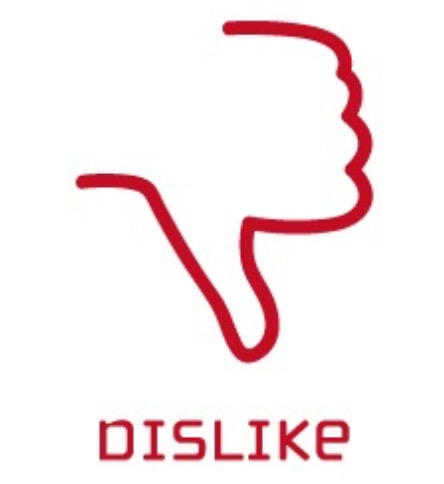 这件衣服（Topic）我不喜欢（Comment）
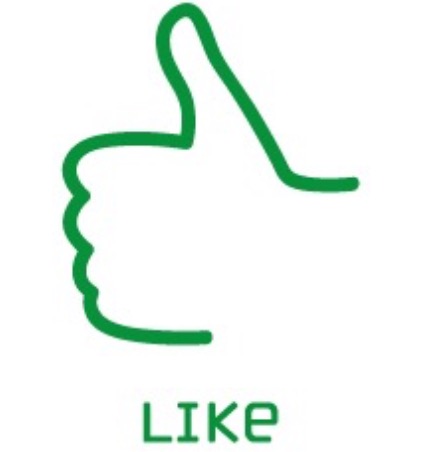 这件衣服（Topic）我很喜欢（Comment）
A：你复习课文了吗？

B：                           。
A：你买飞机票了吗？

B：                           。
A：你会不会开车？

B：                           。
A：你喜欢中国菜吗？

B：                           。
A：你准备考试了吗？

B：                           。
A：你认识李友吗？

B：                           。
A：你喜欢这双鞋吗？

B：                           。
A：你复习第十课的语法了吗？

B：                           。
A：你喜欢我的中文课吗？

B：                           。
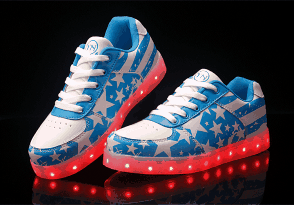 GRAMMAR：或者（huòzhě ，or）and 还是（háishì，or）
While both 或者（huòzhě ，or）and 还是（háishì，or）link up two words or phrases that indicate different alternatives, the former usually appears in statements, the latter in questions.
或者 or 还是？
fù xí yǔfǎ
今天晚上我想练习发音           复习语法。

你喜欢红色         黄色？

我今天晚上想吃中国菜           捷克菜。

你喜欢用电脑          手机看电影？

我想坐地铁         公共汽车回家。
liàn xí fāyīn
或者
还是
他正在学中文              学英文？

你觉得看电影有意思            看电视有意思？

我想要一杯茶            一杯水。

你想买蓝色的            黑色的裤子？
还是
还是
Jiékè cài
或者
或者
shǒujī
diànnǎo
还是
lán sè
hēi sè
还是
gōnggòng qìchē
dìtiě
或者
GRAMMAR：还是…(吧)（háishì…ba，had better）
The structure 还是…（吧）（háishì…ba，had better）can be used to signify making a selection after considering two or more options. Sometimes in making such a decision one is forced to give up one’s preference.
Wǒ men jīntiān wǎnshang qù kàn diànyǐng ， hǎo ma ？
A:我们今天晚上去看电影，好吗？

B:
fù xí yǔfǎ
我们还是复习语法吧。
wǒmen zuò dìtiě qù jī chǎng ， hǎo ma？
A：我们坐地铁去机场，好吗？

B：    太麻烦了  ， 开车                。
A：我们今天晚上去看电影，好吗？

B：          太没意思了，跳舞               。
kāichē
máfán
坐地铁去机场太麻烦了，我们还是开车吧。
看电影太没意思了，我们还是去跳舞吧。
yīnyuè huì
diànnǎo zhuānyè
A：我们今天晚上去听音乐会，怎么样？

B：    没空儿  ， 明天晚上                。
A：我们学电脑专业，怎么样？

B：       太难了，学中文专业               。
我没空儿，我们还是明天晚上去听音乐会吧。
学电脑专业太难了，我们还是学中文专业吧
hē píjiǔ
A：我们今天晚上去喝啤酒，怎么样？

B：           学中文                           。
A：我们今天去图书馆学中文，怎么样？

B：             在家睡觉                。
我们还是学中文吧。
我们还是在家睡觉吧。
GRAMMAR：每…都…（měi...dōu..., every）
In a sentence that contains the term 每（měi，every），usually 都（dōu，all）has to inserted
further along in the sentence, immediately in front of the verb.
wǒ měi tiān zǎoshang dōu xǐzǎo
xǐzǎo
早上＃洗澡              

裤子＃是黑色的

周末＃买东西

晚上＃学中文

衣服＃是黑色的

早上＃喝咖啡

星期一＃上课

星期二＃图书馆
我每天早上都洗澡。
GRAMMAR：每…都…（měi...dōu..., every）
看书
每天晚上
我                       ,   都                                   。
念课文
02
hán jià
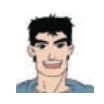 李友，寒假你回家吗？
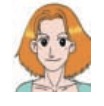 对，我要回家。
fēijī piào
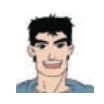 飞机票你买了吗？
yǐjīng
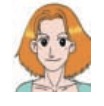 已经买了，是二十一号的。
fēijī
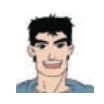 飞机是几点的？
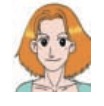 晚上八点的。
jīchǎng
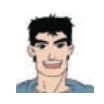 你怎么去机场？
wǒ xiǎng zuò gōnggòng qìchē huòzhě zuò dìtiě
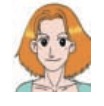 我想坐公共汽车或者坐地铁。你知道怎么走吗？
zhàn
ránhòu
zài
yī lù qìchē
xiān
lǜxiàn
zuìhòu
xiàn
lánxiàn
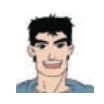 你先坐一路汽车，坐三站下车，然后换地铁。先坐红线，再换绿线，最后换蓝线。
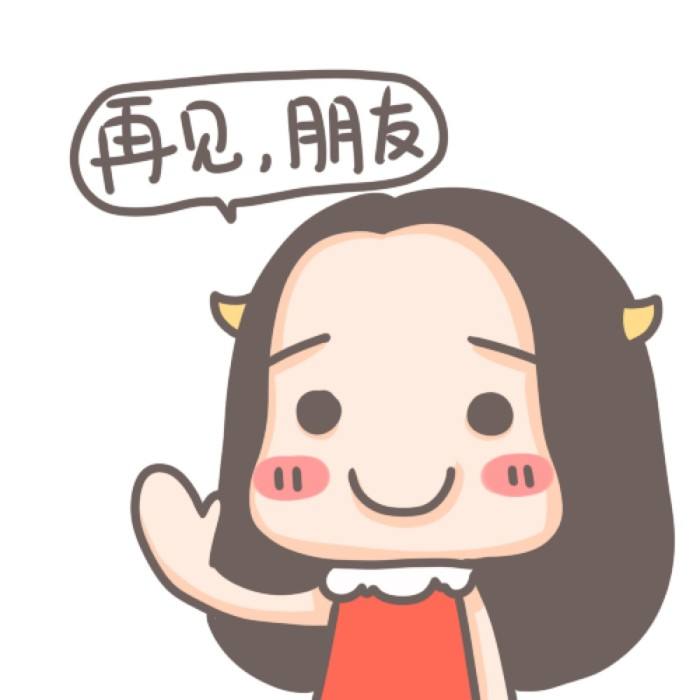